Тренировочная презентация
( настройка анимации и триггеров )
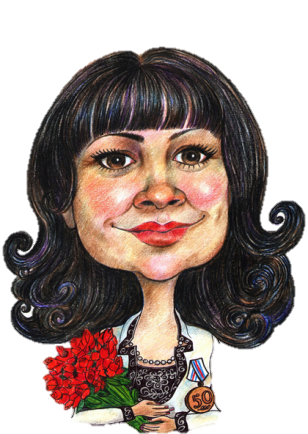 Автор:
Грищенко Светлана Аркадьевна,
Тренер по плаванию МБДОУ ЦРР детский сад №50
Город Архангельск 2016г.
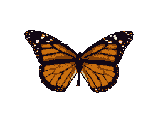 Закономерность
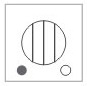 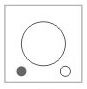 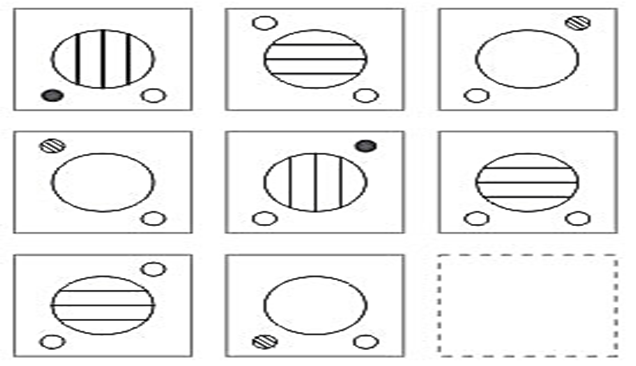 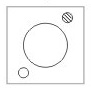 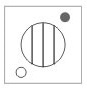 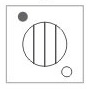 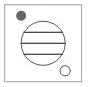